A young woman wrote:   
Dear Tech Support;Last year I upgraded from Boyfriend 5.0 to Husband 1.0 and noticed a distinct slowdown in overall system performance, particularly in the flower and jewelry applications, which operated flawlessly under Boyfriend 5.0.
In addition, Husband 1.0 uninstalled many other valuable programs, such as: Romance 9.5 and Personal Attention 6.5, and then installed undesirable programs such as: NBA 5.0, NFL 3.0 and Golf Clubs 4.1.Conversation 8.0 no longer runs, and House cleaning 2.6 simply crashes the system. Please note that I have tried running Nagging 5.3 to fix these problems, but to no avail.   What can I do?
[Speaker Notes: Tech support wrote back…]
First keep in mind, Boyfriend 5.0 is an Entertainment Package, while Husband 1.0 is an operating system. Please enter command: I thought you loved me.html and try to download Tears 6.2 and do not forget to install the Guilt 3.0 update. If that application works as designed, Husband 1.0 should then automatically run the applications Jewelry 2.0 and Flowers 3.5.
Whatever you do, DO NOT, under any circumstances, install Mother-In-Law 1.0 (it runs a virus in the background that will eventually seize control of all your system resources.)In addition, please, do not attempt to re-install the Boyfriend 5.0 program. These are unsupported applications and will crash Husband 1.0.
In summary, Husband 1.0 is a great program, but it does have limited memory and cannot learn new applications quickly. You might consider buying additional software to improve memory and performance. We recommend: Cooking 3.0.
Good Luck!’
מַתִּתְיָהוּ Mattityahu  
(Matthew) 10:32-33
Mattityahu (Matthew) 10:32
"כָּל מִי שֶׁיּוֹדֶה בִּי לִפְנֵי בְּנֵי אָדָם גָּם אֲנִי אוֹדֶה בּוֹ לִפְנֵי אָבִי שֶׁבַּשָּׁמַיִם. 
 	
Whoever acknowledges me in the presence of others I will also acknowledge in the presence of my Father in heaven.
Mattityahu (Matthew) 10:33
וְכָל הַמְכַחֵשׁ בִּי לִפְנֵי בְּנֵי אָדָם גַּם אֲנִי אֲכַחֵשׁ בּוֹ לִפְנֵי אָבִי שֶׁבַּשָּׁמַיִם.

But whoever disowns me before others I will disown before my Father in heaven.
What does it mean to acknowledge Him?
What does it mean to disown Him?
Do we always have to say everything?
Kohelet/Eccles 3.1,7 For everything there is a season…a right time for every intention under heaven — a time to keep silent and a time to speak.
1 Kefa/Peter 2.13-17 For the sake of the Lord, submit yourselves to every human authority — whether to the emperor as being supreme, or to governors as being sent by him to punish wrongdoers and praise those who do what is good. For it is God’s will that your doing good should silence the ignorant talk of foolish people.
[Speaker Notes: Frequently we have to demonstrate our character, our integrity, our life, before our words have authority.  Especially if there has been inconsistency by believers before us.  Lack of integrity undermines our message, and we have to demonstrate love.]
1 Kefa/Peter 2.13-17  Submit as people who are free, but not letting your freedom serve as an excuse for evil; rather, submit as God’s slaves.  Be respectful to all — keep loving the brotherhood, fearing God and honoring the emperor.
Lk 2. 51-52 So he went with them to Natzeret and was obedient to them. But his mother stored up all these things in her heart. And Yeshua grew both in wisdom and in stature, gaining favor both with other people and with God.
[Speaker Notes: Yeshua was obedient, and had no known ministry while He waited.  30 years altogether.  
Then…]
Lk 3.1-2 In the fifteenth year of Emperor Tiberius’ rule; when Pontius Pilate was governor of Y’hudah, Herod ruler of the Galil, his brother Philip ruler of Iturea and Trachonitis, and Lysanias ruler of Abilene,  with ‘Anan and Kayafa being the cohanim g’dolim; the word of God came to Yochanan Ben-Z’kharyah in the desert.
[Speaker Notes: It’s so GREAT when the word, the rhema, empowered word comes.]
What does it mean to acknowledge Him?
What does it mean to disown Him?
Do we always have to say everything?
[Speaker Notes: An example of denying…]
Lk 22.31-34  “Shim‘on, Shim‘on, listen! The Adversary demanded to have you people for himself, to sift you like wheat! But I prayed for you, Shim‘on, that your trust might not fail. And you, once you have turned back in repentance, strengthen your brothers!”
[Speaker Notes: Yeshua is at the right hand of the Father, as we speak, praying for US.  For you, for me!  At this moment!]
Lk 22.31-34   Shim‘on said to him, “Lord, I am prepared to go with you both to prison and to death!” Yeshua replied, “I tell you, Kefa, the rooster will not crow today until you have denied three times that you know me.”
Lk 22.54-62 They led him [Yeshua] away and brought him into the house of the cohen hagadol. Kefa followed at a distance;  but when they had lit a fire in the middle of the courtyard and sat down together, Kefa joined them.  One of the servant girls saw him sitting in the light of the fire, stared at him and said, “This man also was with him.”
[Speaker Notes: A scene that demonstrates the validity of the B’sorot/Gospels.  No one would willing write something so self denigrating.  Not usual in ancient literature.]
Lk 22.54-62   But he denied it: “Lady, I don’t even know him.” A little later, someone else saw him and said, “You’re one of them too”; but Kefa said, “Man, I am not!” About an hour later, another man asserted emphatically, “There can be no doubt that this fellow was with him, because he too is from the Galil!” But Kefa said, “Man, I don’t know what you’re talking about!”
[Speaker Notes: Why did Kefa/Peter fail?
Weakness of pride, trusting himself.
Fear]
Lk 22.54-62 And instantly, while he was still speaking, a rooster crowed. The Lord turned and looked straight at Kefa; and Kefa remembered what the Lord had said, “Before the rooster crows today, you will deny me three times.” And he went outside and cried bitterly.
[Speaker Notes: Clearly denied.  But, Yeshua sought him out later, to restore.  
Mk 16.5-7 …a young man dressed in a white robe sitting on the right; and they were dumbfounded.  But he said, “Don’t be so surprised! You’re looking for Yeshua from Natzeret, who was executed on the stake. He has risen, he’s not here! Look at the place where they laid him. 7 But go and tell his talmidim, especially Kefa, that he is going to the Galil ahead of you]
What does it mean to acknowledge Him?
What does it mean to disown Him?
Do we always have to say everything?
[Speaker Notes: Some stories illustrating…]
David Flusser 
 דוד פלוסר
1917-2000 
Prof. of Early 
Christianity 
and 2nd Temple
Judaism 
Hebrew U 
of Jerusalem.
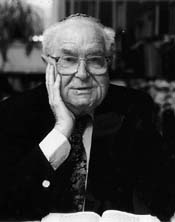 [Speaker Notes: My folks sent me to Israel in 1971 hoping to revert me.  Found a study program HUJ Mt. Scopus Campus.
Flusser one of the lecturers, for about a week.  “Anyone believe in Jesus?  I guess no one does, and if you did, not anymore since He said, ‘If you deny me before men, I will deny you.’”  Next day I made it right]
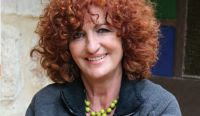 Rachel Netanel
[Speaker Notes: Israeli Jewish believer in Messiah. Was at IHOP for some time.]
NETANEL HOUSE RUSSIA TRIP  By Rachel and Gilad
I was recently in Russia, teaching and leading the blessings for a Shabbat meal at a local university. Upon arrival I learned that the head Rabbi of that city, along with the Minister of Religion, a pastor and some of the university elite, would all be attending the evening...."
I was very nervous because I was teaching these Shabbat blessings in front of the head Rabbi!  This was something unheard of for a woman, and the university warned me not to talk about Yeshua.  As I began, I sensed the Holy Spirit whisper in my heart, "whoever is ashamed of Me and My words…, the Son of Man will also be ashamed of him when He comes in the glory of His Father..." (Mark 8:38).
So I explained that I am a Messianic Jew and that I came from a religious family, descending from Rabbi El Kabbetz who wrote the Jewish Siddur (prayer book).  At this I saw the eyes of the Rabbi open wide. After sharing my testimony I continued to teach about Shabbat.
At the end I told them in Israel we dance and have joy on Shabbat. Suddenly the whole room burst out with cheering and clapping and everyone got up to dance. Later the rabbi told me that this was one of the best Shabbats he had ever enjoyed.
The Minister of Religion called the next day and asked to meet. We met and I was able to speak with her about the Lord.  She told me that she wants to know more and that all of her workers must learn about the God of Israel because that is where all good comes from. The Lord did so many other incredible things that it would take too long to write them all.
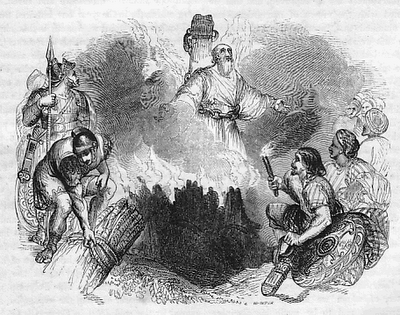 Martyrdom of Polycarp  69 – 155
[Speaker Notes: Celebrated Passover and Resurrection Day with the Jews, Nisan 15, as he was taught by Yokhanan, 
bound and burned at the stake, then stabbed when the fire failed to touch him]
Polycarp's greatest contribution to the faith of Messiah may be his martyred death. The emperors of Rome had unleashed bitter attacks against the believers during this period. Polycarp was arrested on the charge of being a follower of the Messiah -- a member of a politically dangerous cult whose rapid growth needed to be stopped.
[Speaker Notes: http://www.theopedia.com/polycarp]
Amidst an angry mob, the Roman proconsul took pity on such a gentle old man and urged Polycarp to proclaim, "Caesar is Lord". If only Polycarp would make this declaration and offer a small pinch of incense to Caesar's statue he would escape torture and death.
[Speaker Notes: http://www.theopedia.com/polycarp]
To this Polycarp responded, "Eighty-six years I have served Messiah, and He never did me any wrong. How can I blaspheme my King who saved me?" Steadfast in his stand for Messiah, Polycarp refused to compromise his beliefs, and thus, was burned alive at the stake
[Speaker Notes: http://www.theopedia.com/polycarp]
Trip organizers for Birthright have begun screening American candidates interested in free trips to Israel to prevent Messianic Jews from participating. A questionnaire of a Birthright (Taglit) trip organizer that was obtained byThe Jerusalem Post includes a question regarding applicants' religious faith. Under a category entitled "eligibility rules," applicants are asked to declare that they are Jewish.
[Speaker Notes: http://www.jpost.com/Jewish-World/Jewish-News/Taglit-screening-out-Messianic-Jews]
They are also asked to declare that "I do not subscribe to any beliefs or follow any practices which may be in any way associated with Messianic Judaism, Jews for Jesus or Hebrew Christians."
[Speaker Notes: http://www.jpost.com/Jewish-World/Jewish-News/Taglit-screening-out-Messianic-Jews 

Previously, they would ask, “Are you a Christian?”
“Have you converted?”  
Can say no to that.  I had my contract with the school I taught at revised so that I wasn’t a Christian, but rather a Messianic Jew.]
The father of a boy who was kicked off a Birthright trip several years ago after organizers discovered he believed that Jesus was the Messiah spoke with the Post. ”If my son had told them that he was a Buddhist, an atheist or a homosexual they would have no problem. Belief that Yeshua [Jesus] is the savior is the dividing line.”
[Speaker Notes: http://www.jpost.com/Jewish-World/Jewish-News/Taglit-screening-out-Messianic-Jews]
What does it mean to acknowledge Him?
What does it mean to disown Him?
Do we always have to say everything?
Mtt 7.21-23 “Not everyone who says to me, ‘Lord, Lord!’ will enter the Kingdom of Heaven, only those who do what my Father in heaven wants. On that Day, many will say to me, ‘Lord, Lord! Didn’t we prophesy in your name? Didn’t we expel demons in your name? Didn’t we perform many miracles in your name?’
Mtt 7.21-23  Then I will tell them to their faces, ‘I never knew you! Get away from me, you workers of lawlessness!
[Speaker Notes: Deny him by our words, by our life, by our associations, by our doctrine.  Especially those who are religious, but sow iniquity.  Perversion]
The statistics for believing men between 18-30 years old are particularly striking: 
77% look at pornography at least monthly;
36% view pornography at least daily;
32% admit being addicted to pornography (and another 12% think they may be).
[Speaker Notes: http://www.provenmen.org/press-releases/2014-pornography-survey-of-christian-men-shocking-new-national-survey-reveals-high-levels-of-pornography-use-and-rampant-extramarital-affairs-among-christian-men/?utm_source=Promise+Keepers&utm_campaign=14289df124-2014_Pornography_Survey_2_12_2016&utm_medium=email&utm_term=0_ba438eccfe-14289df124-312174621]
The statistics for middle-aged born again men (ages 31-49) are no less disturbing:
77% looked at pornography while at work in the past 3 months; 
64% view pornography at least monthly; and
18% admit being addicted to pornography (and another 8% think they may be).
[Speaker Notes: http://www.provenmen.org/press-releases/2014-pornography-survey-of-christian-men-shocking-new-national-survey-reveals-high-levels-of-pornography-use-and-rampant-extramarital-affairs-among-christian-men/?utm_source=Promise+Keepers&utm_campaign=14289df124-2014_Pornography_Survey_2_12_2016&utm_medium=email&utm_term=0_ba438eccfe-14289df124-312174621]
Even married born again men are falling prey to pornography and extra-marital sexual affairs at alarming rates:
55% look at pornography at least monthly; and
35% had an extra-marital sexual affair while married.
[Speaker Notes: Only answer: accountability.  Partner of the same gender.  Weekly reporting, and crisis reporting.]
1 Cor 3.8-15  However, each will be rewarded according to his work. For we are God’s co-workers; you are God’s field, God’s building. Using the grace God gave me, I laid a foundation, like a skilled master-builder; and another man is building on it. But let each one be careful how he builds. For no one can lay any foundation other than the one already laid, which is Yeshua the Messiah.
1 Cor 3.8-15   Some will use gold, silver or precious stones in building on this foundation; while others will use wood, grass or straw. But each one’s work will be shown for what it is; the Day will disclose it, because it will be revealed by fire — the fire will test the quality of each one’s work. If the work someone has built on the foundation survives,
1 Cor 3.8-15  he will receive a reward; if it is burned up, he will have to bear the loss: he will still escape with his life, but it will be like escaping through a fire.
[Speaker Notes: Here minimalist believers are still saved.  In Mattitiyahu, Y utterly rejects.  In Kefa’s case, Y restores. 
Difference:
Prep of the heart, tho do nothing
Confusion and wounding, limiting fruitfulness]
1 Kefa 4.17-18 For the time has come for the judgment to begin. It begins with the household of God; and if it starts with us, what will the outcome be for those who are disobeying God's Good News? "If the righteous is barely delivered, where will the ungodly and sinful end up?"